Администрация города Сочи
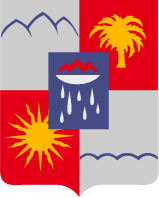 Управление проектами на примере ведения паспортов «ТОС» и аналитики исполнения поручений
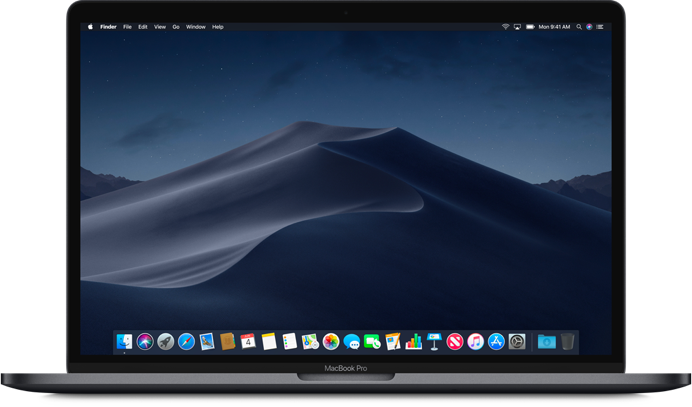 Паспорт «ТОС» - единый реестр информации с возможностью сквозных переходов и журналом всех вносимых изменений
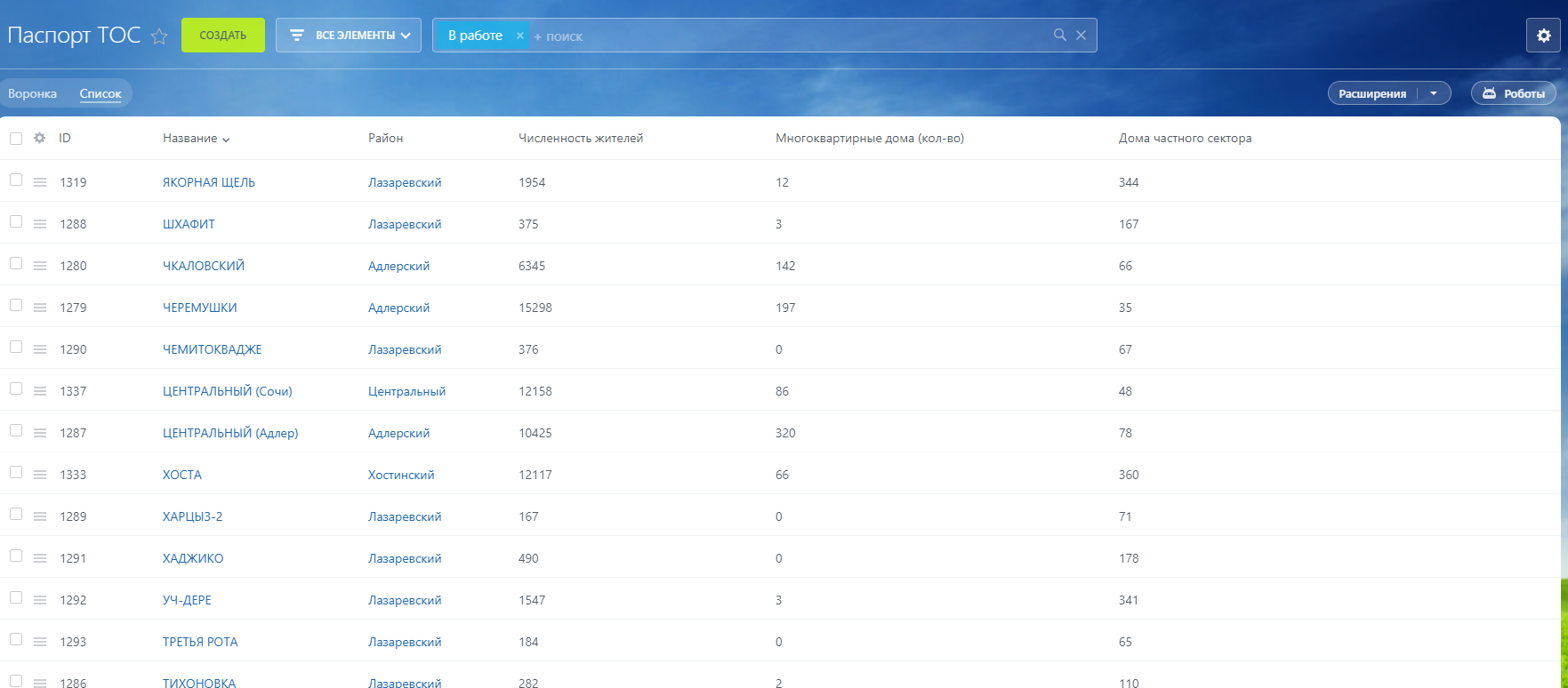 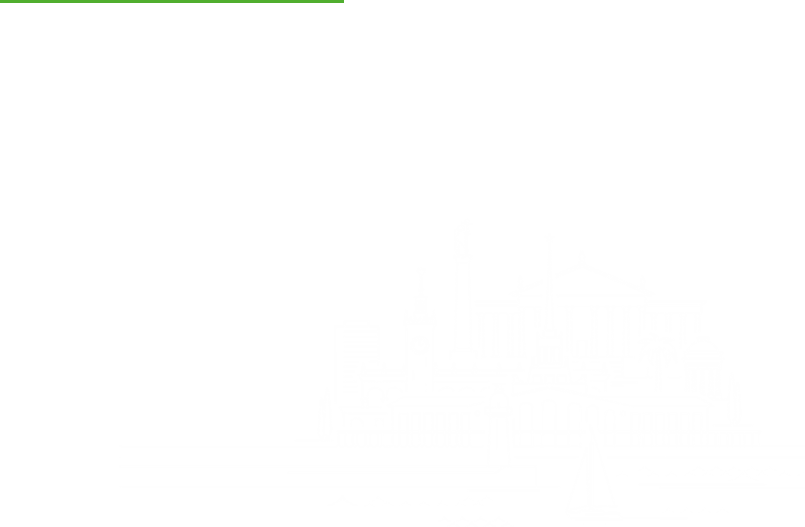 Администрация города Сочи
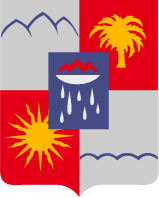 Управление проектами на примере ведения паспортов «ТОС» и аналитики исполнения поручений
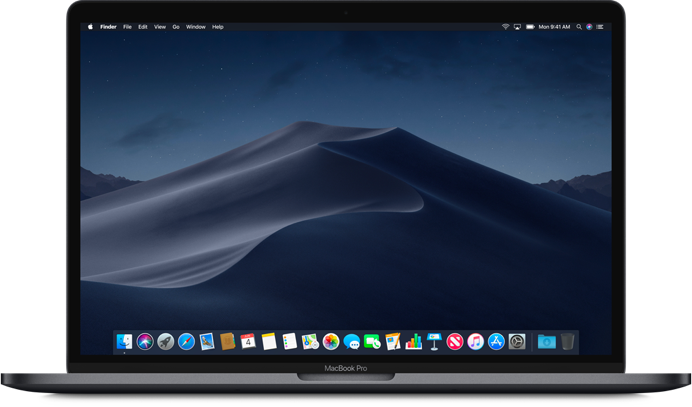 Паспорт «ТОС» - единый реестр информации с возможностью сквозных переходов и журналом всех вносимых изменений
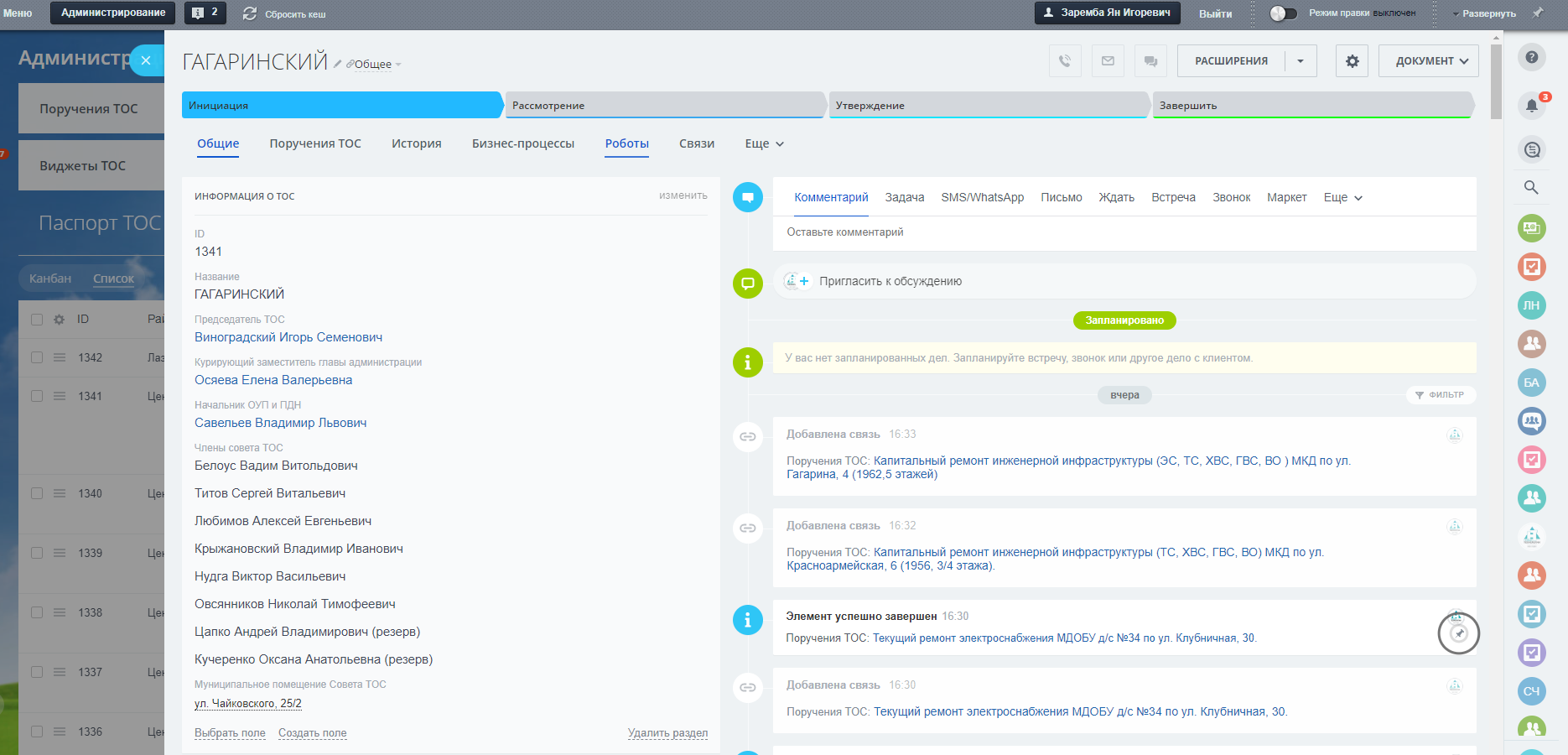 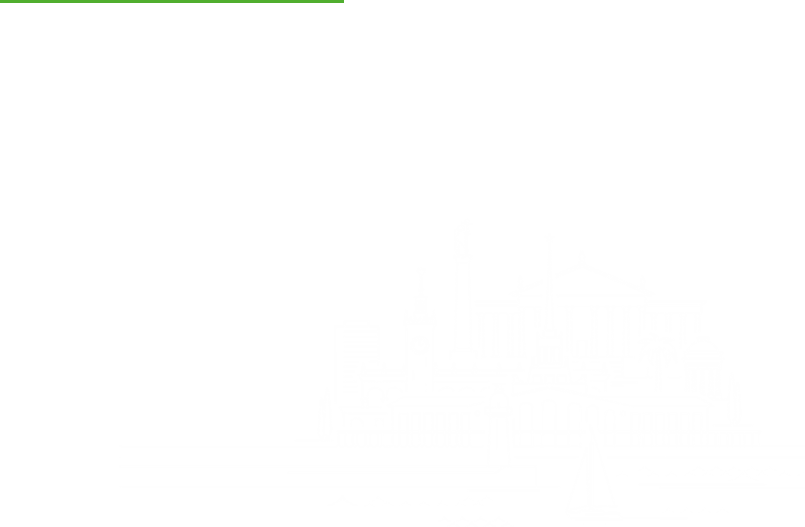 Администрация города Сочи
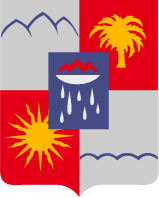 Управление проектами на примере ведения паспортов «ТОС» и аналитики исполнения поручений
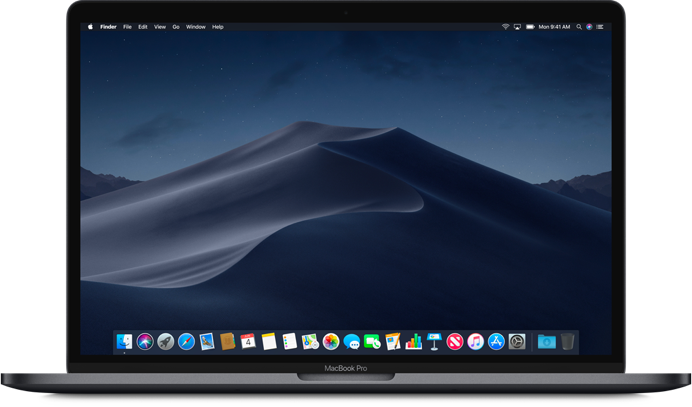 Исполнение поручений ТОС – контроль и сигнализация исполнения поручений от жителей и журналом всех вносимых изменений
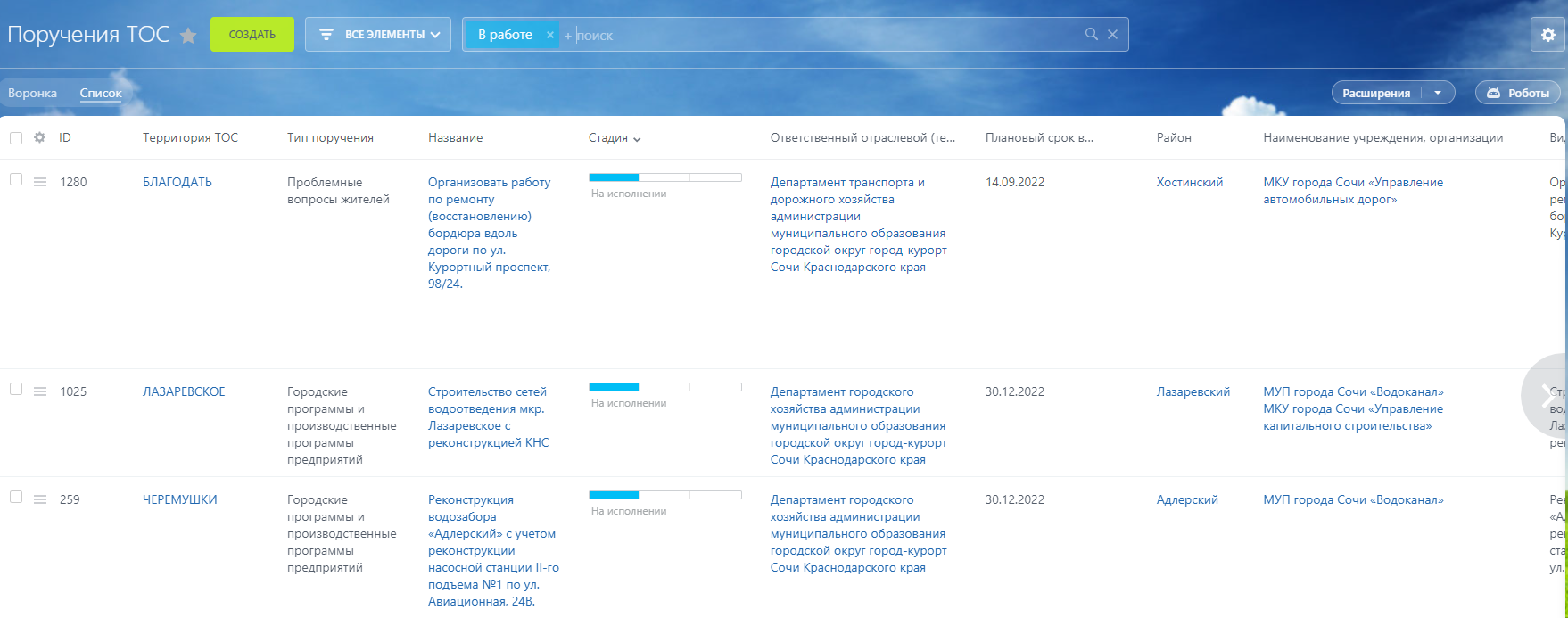 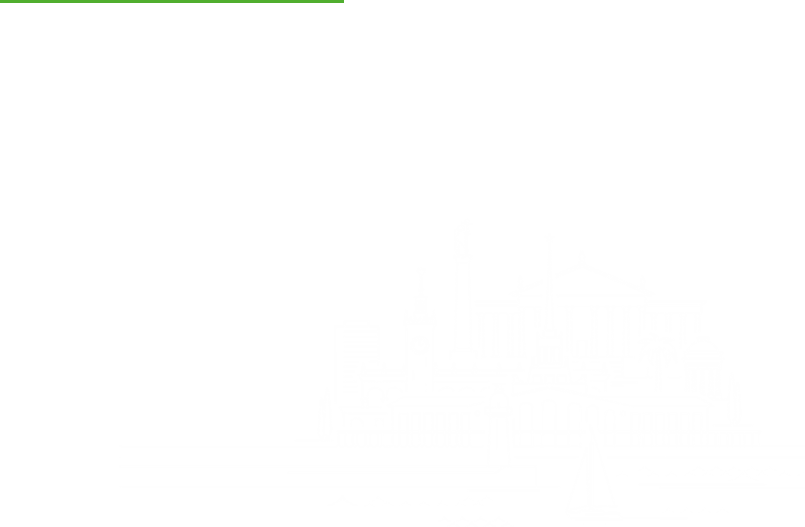 Администрация города Сочи
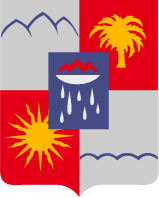 Управление проектами на примере ведения паспортов «ТОС» и аналитики исполнения поручений
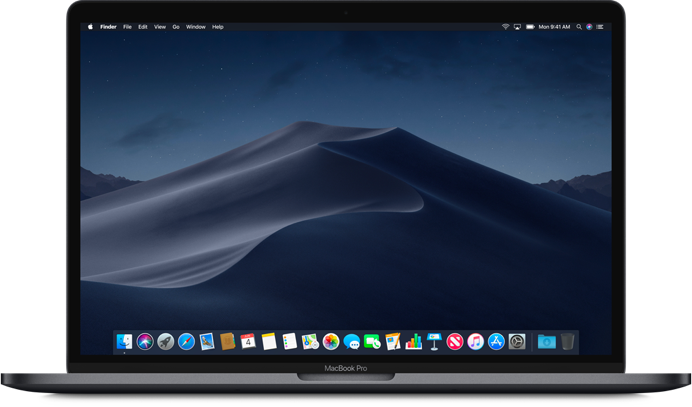 Исполнение поручений ТОС – контроль и сигнализация исполнения поручений от жителей и журналом всех вносимых изменений
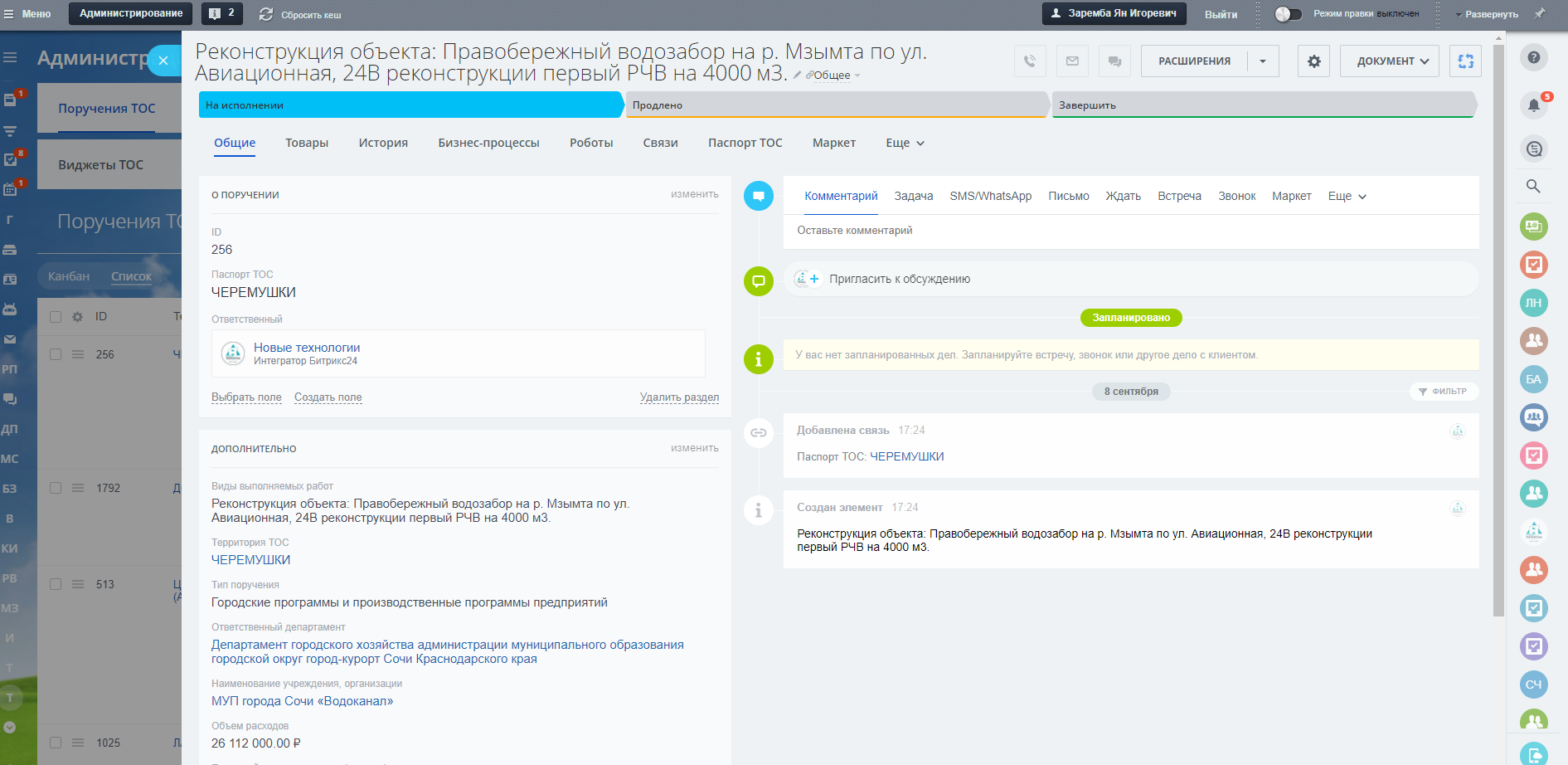 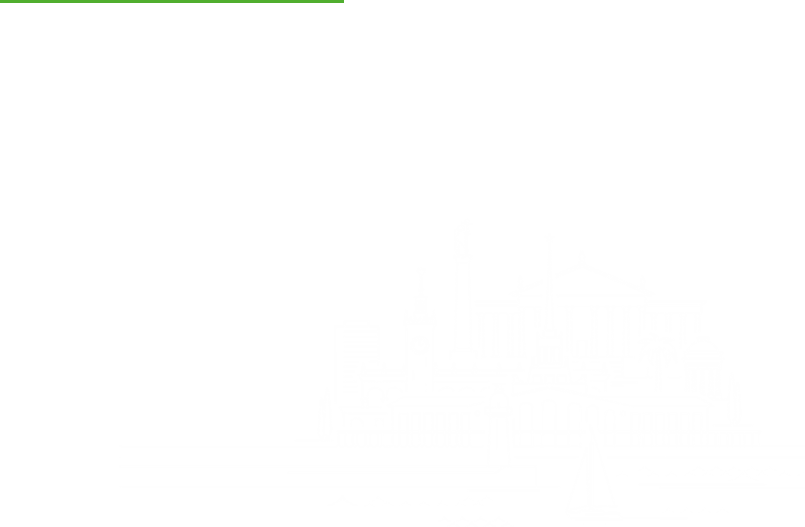 Администрация города Сочи
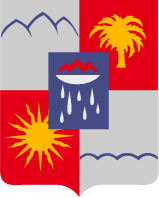 Управление проектами на примере ведения паспортов «ТОС» и аналитики исполнения поручений
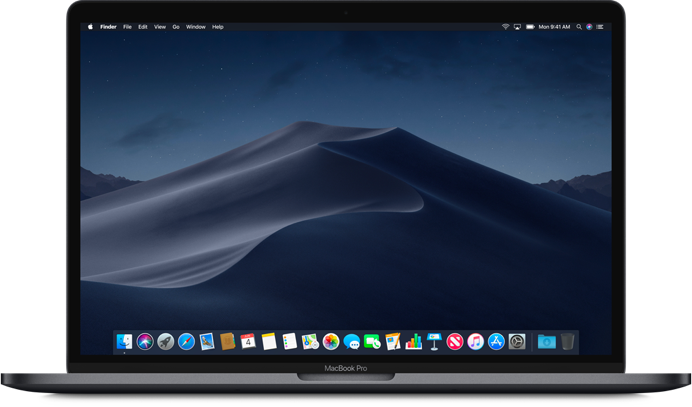 Графическая аналитика выполнения поручений с отображением подразделов
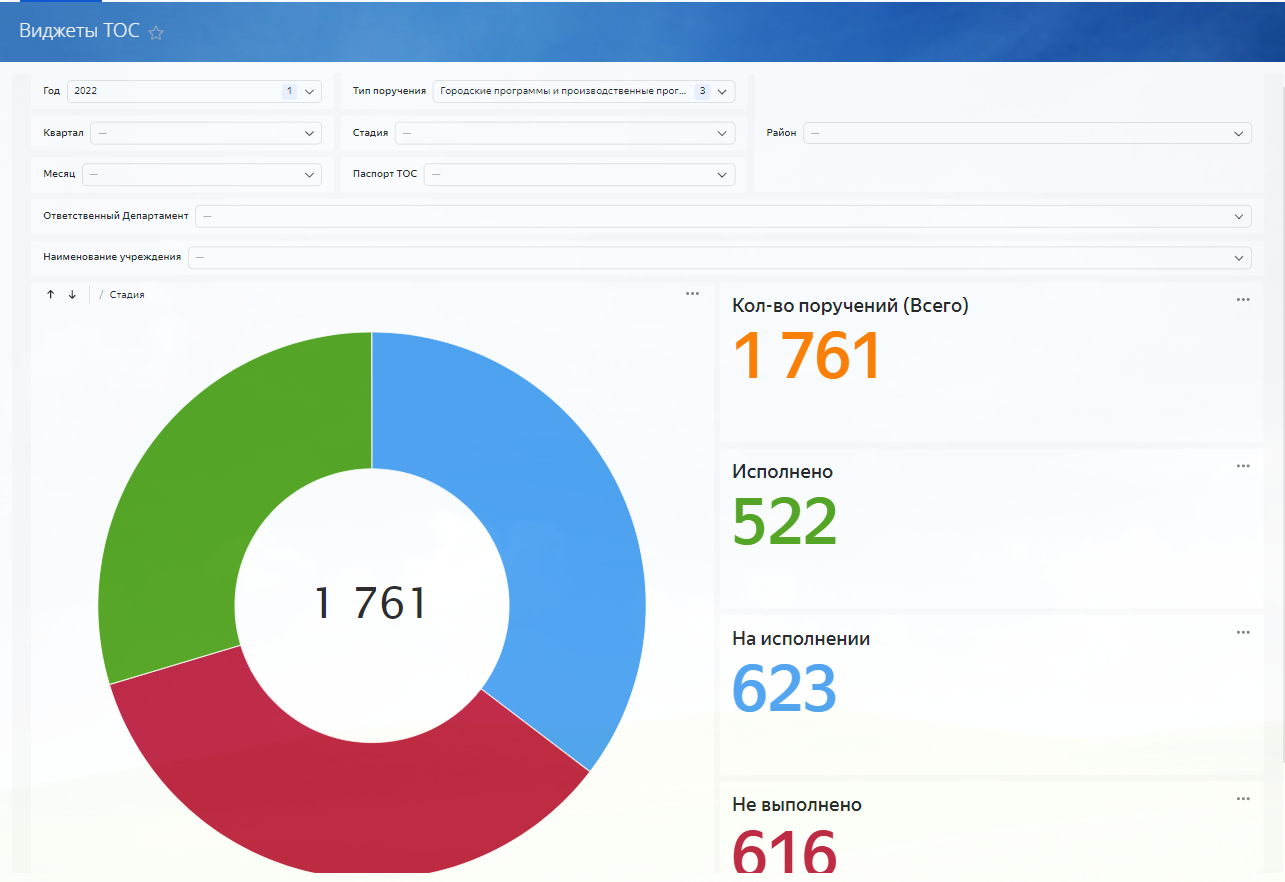 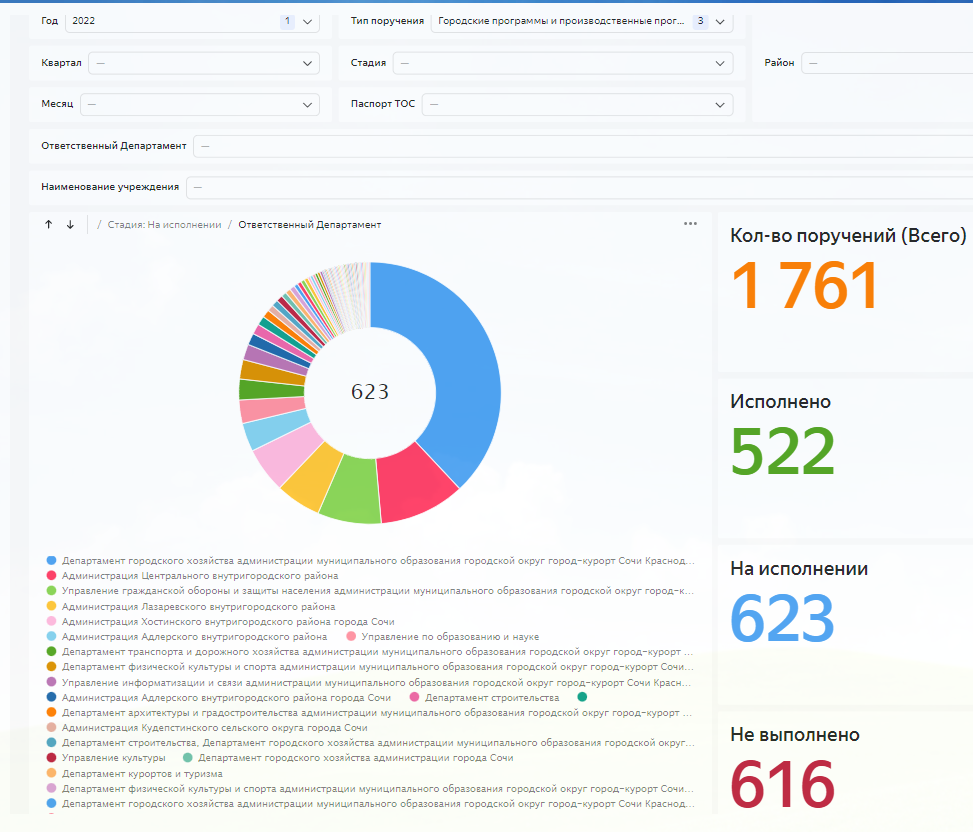 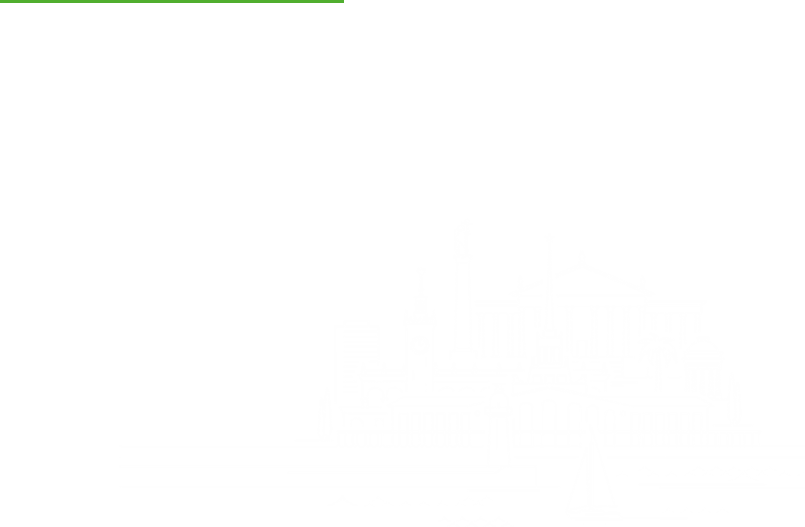 Администрация города Сочи
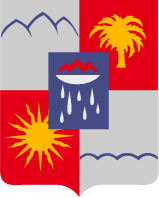 Управление проектами на примере ведения паспортов «ТОС» и аналитики исполнения поручений
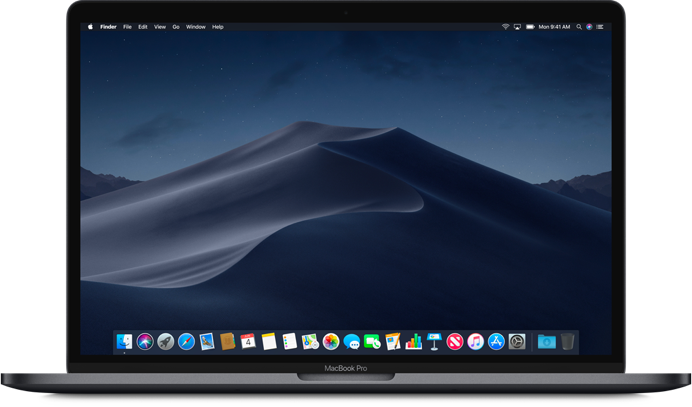 Публичная графическая аналитика выполнения поручений с отображением подразделов на официальном портале города sochi.ru
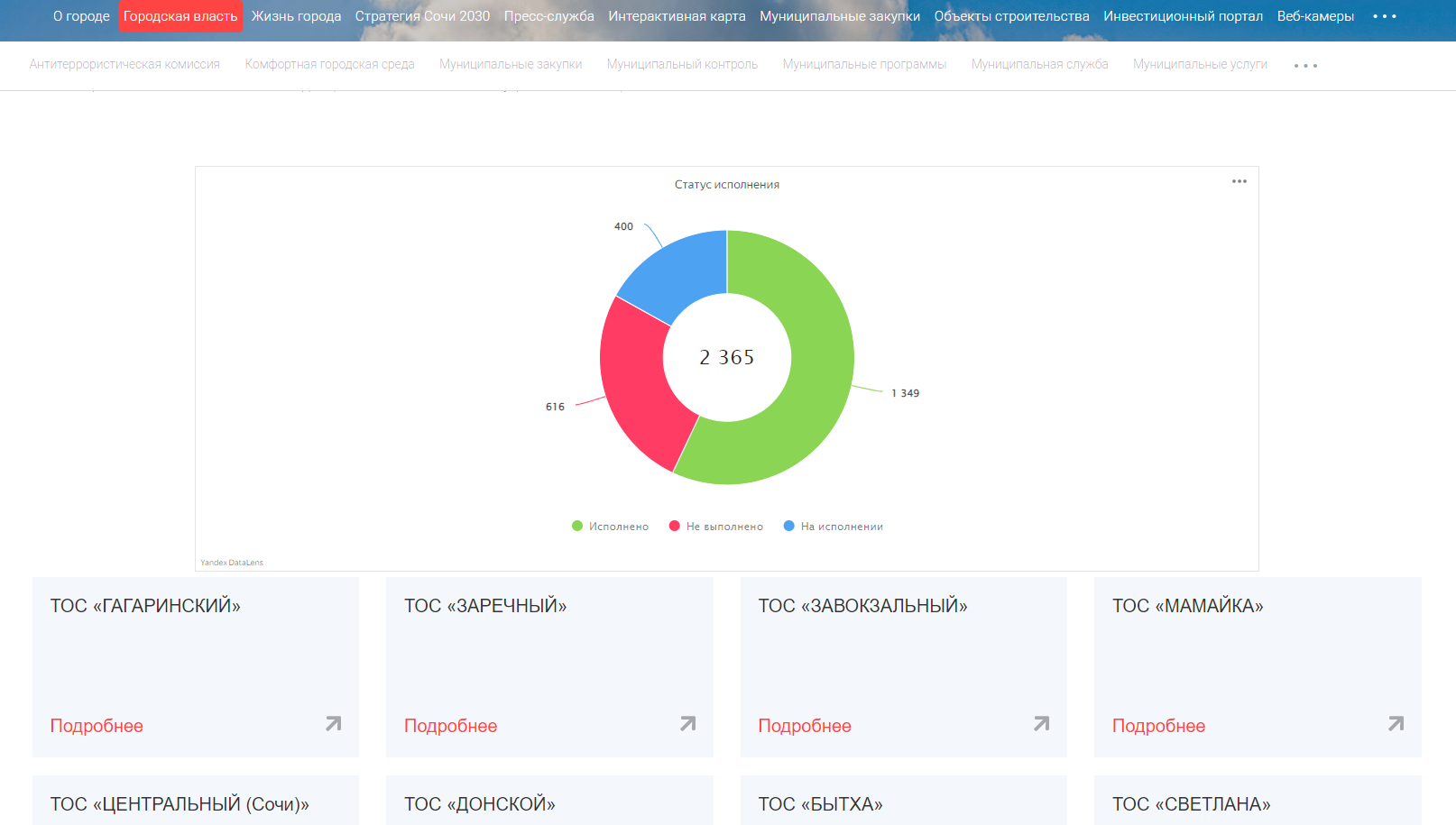 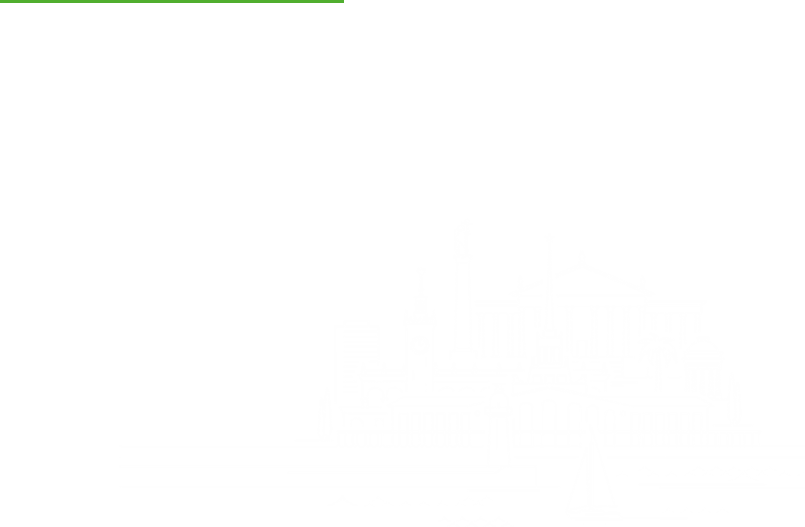